1)	 How many apples?




2) 	 How many fish?




3) 	 Complete the number track.
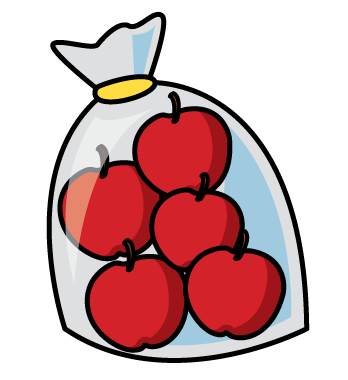 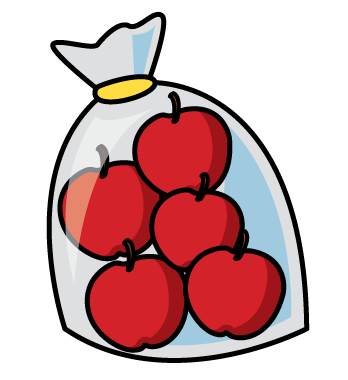 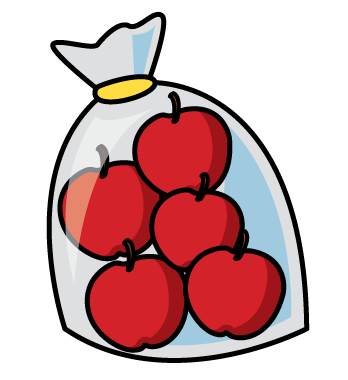 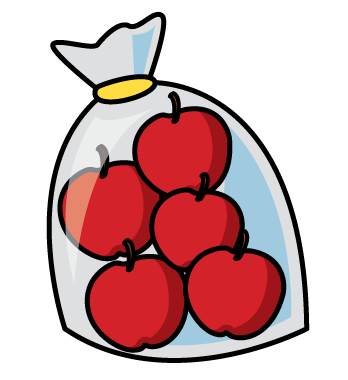 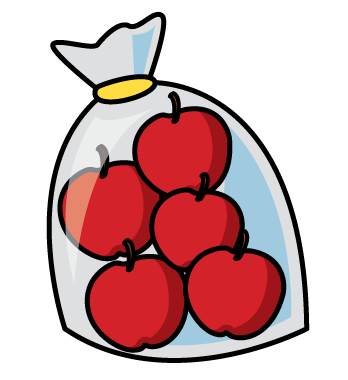 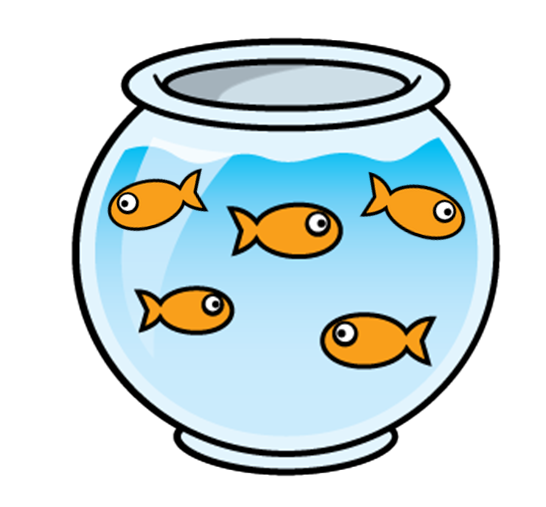 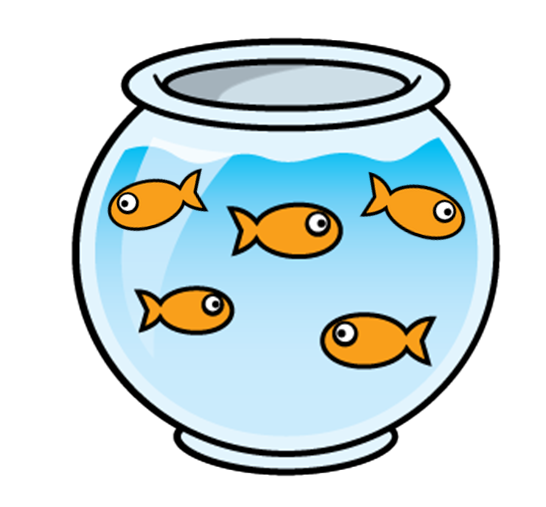 1)	 How many apples?




2) 	 How many fish?




3) 	 Complete the number track.
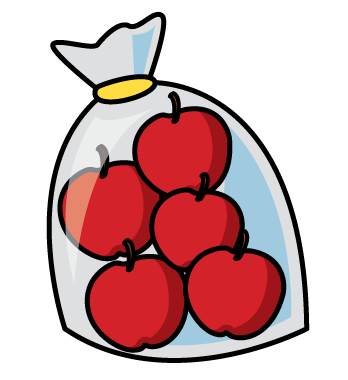 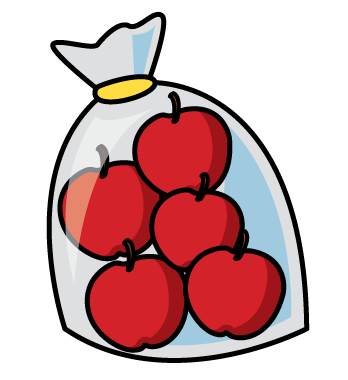 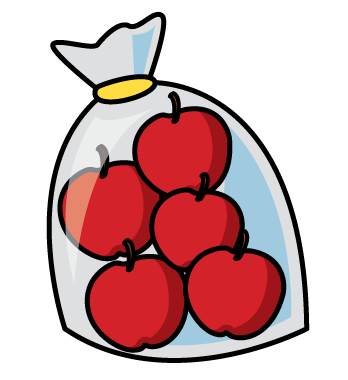 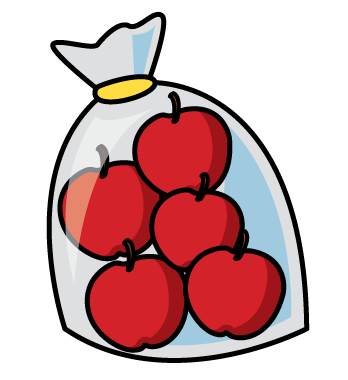 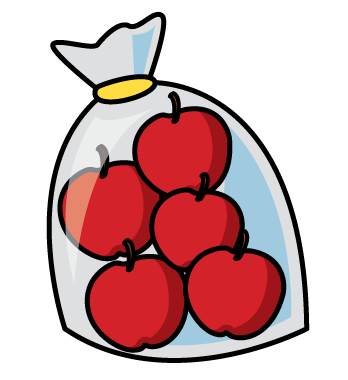 25
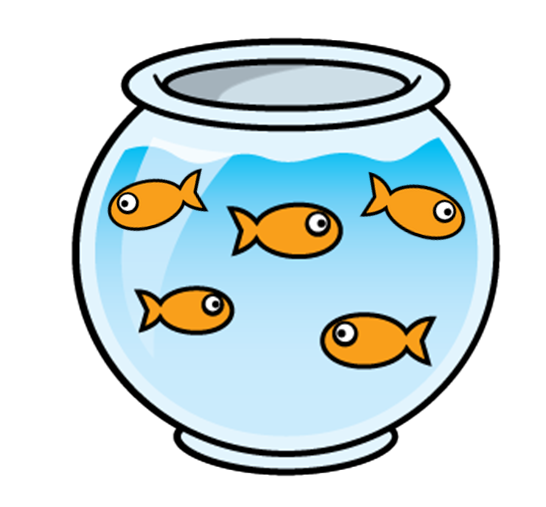 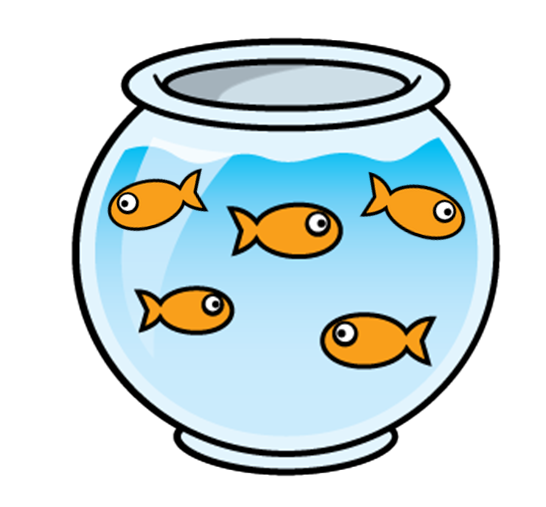 10
20
45
50
25
35
55
Jack has built some towers using cubes.
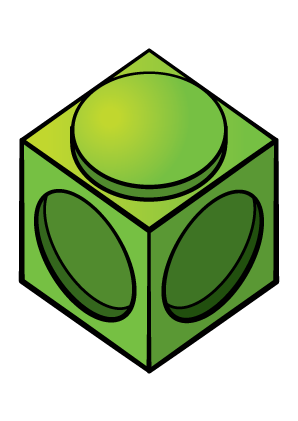 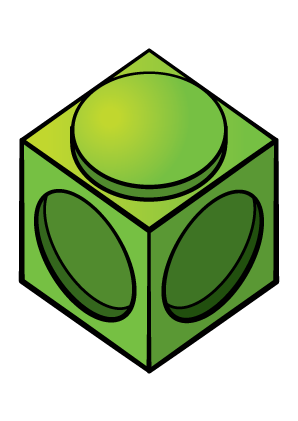 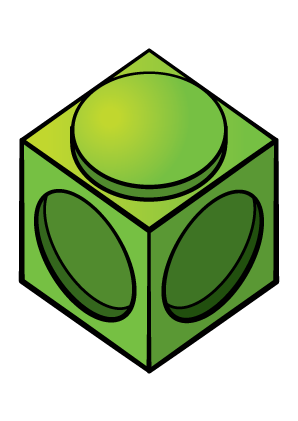 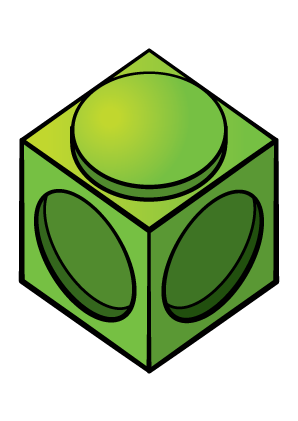 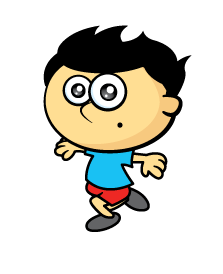 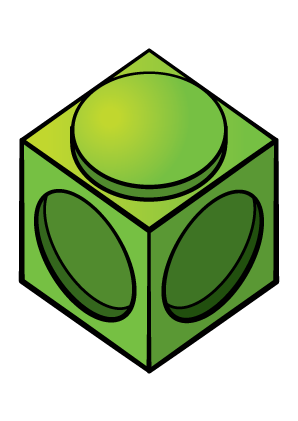 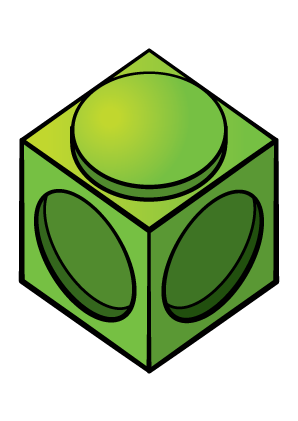 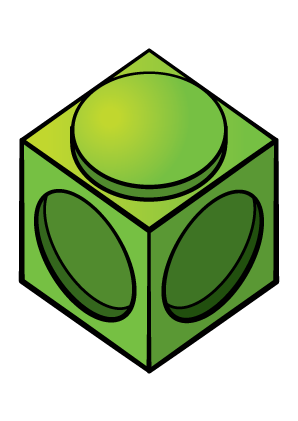 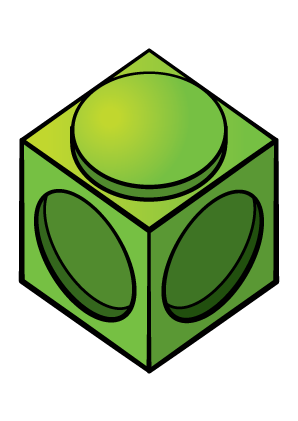 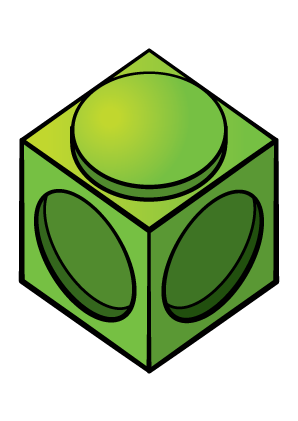 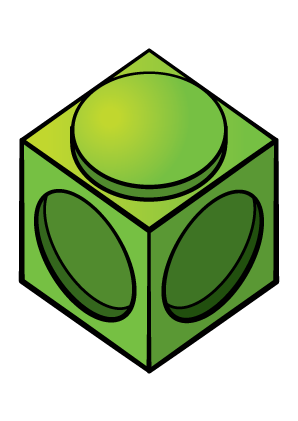 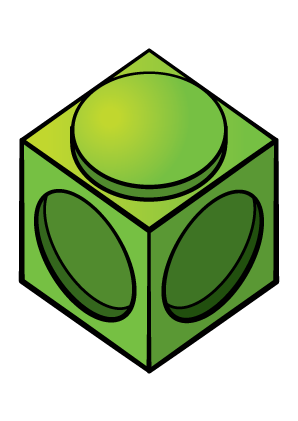 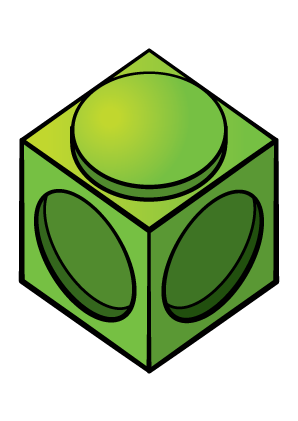 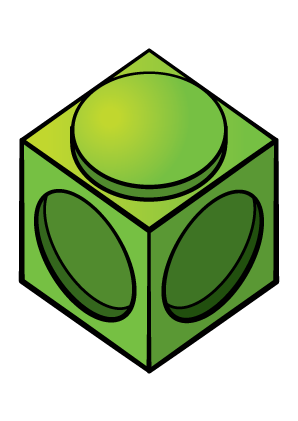 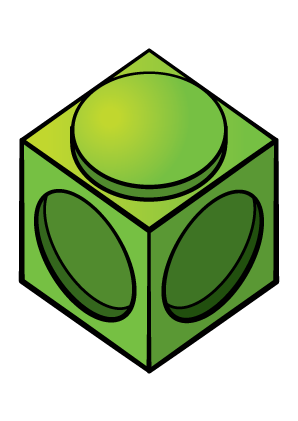 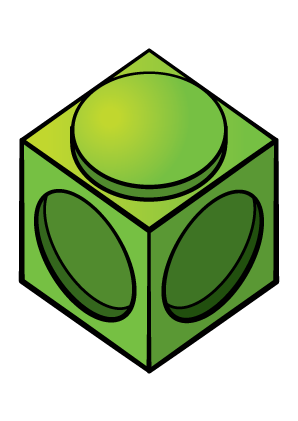 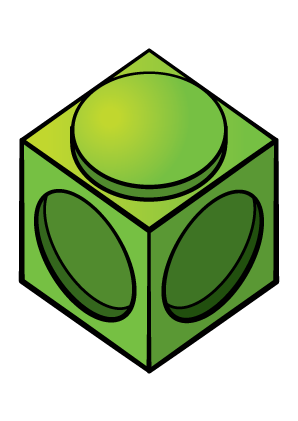 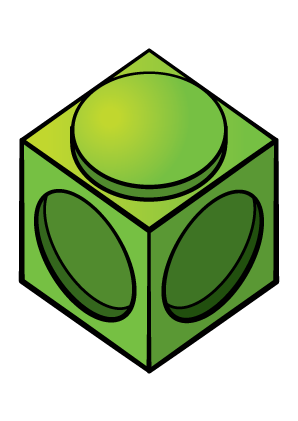 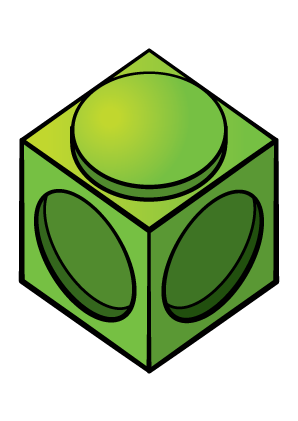 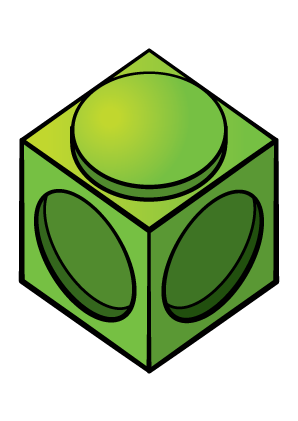 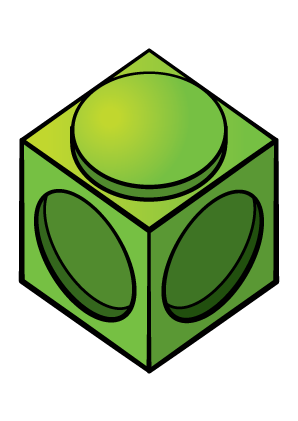 4
How many towers has he built (equal groups)?
5
How many cubes are in each tower?
How many cubes has he used in total?
20
or
5
4
20
20
4
5
Whitney has also been building towers using cubes.
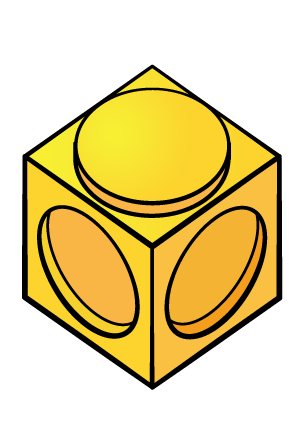 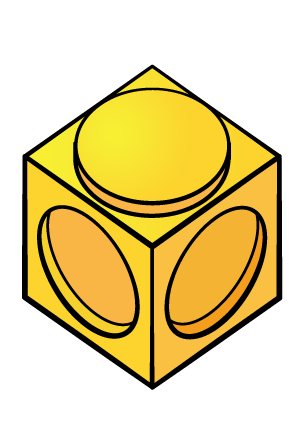 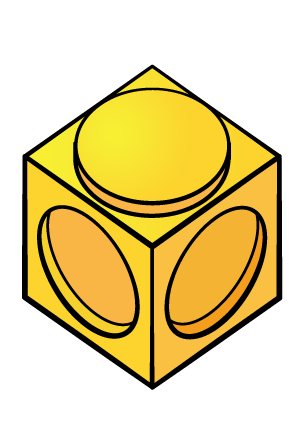 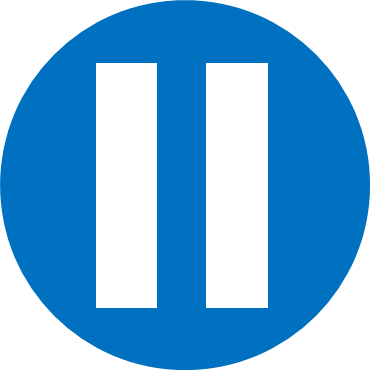 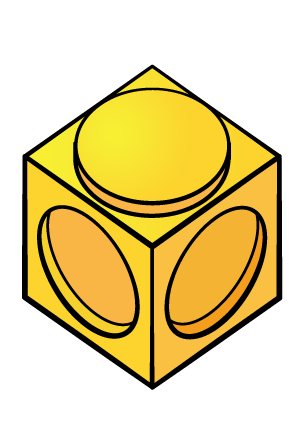 Have a think
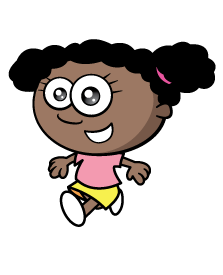 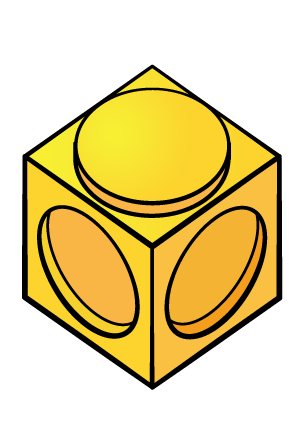 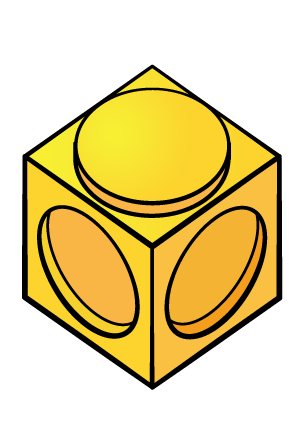 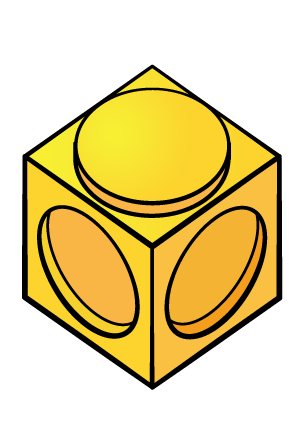 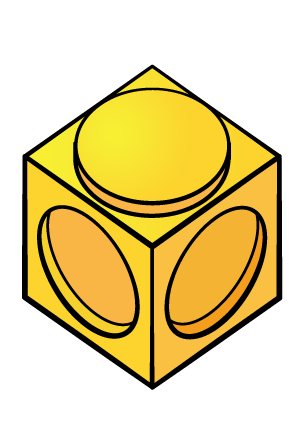 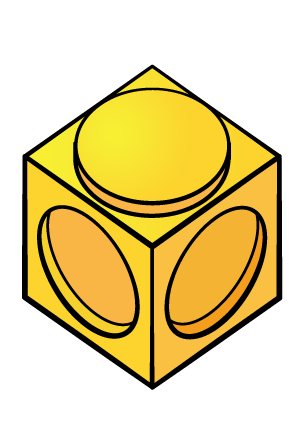 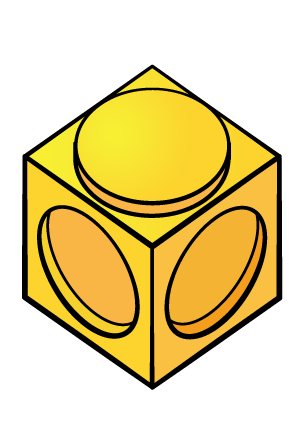 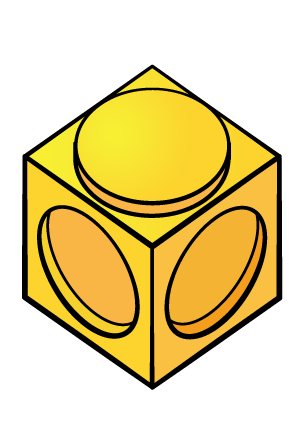 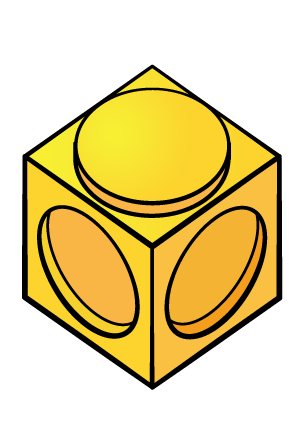 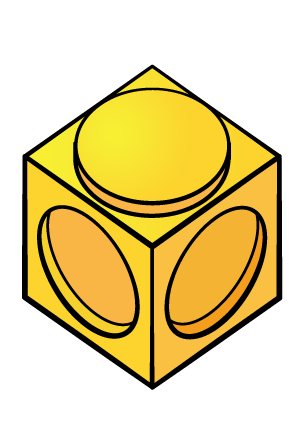 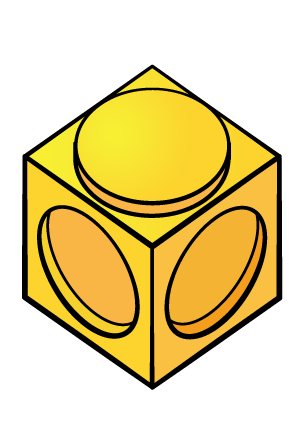 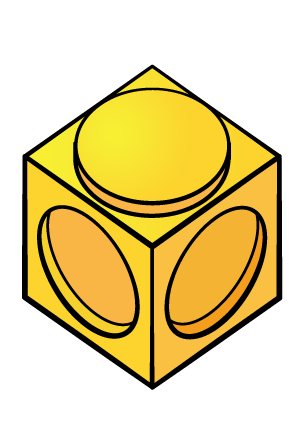 3
How many towers has she built (equal groups)?
How many cubes are in each tower?
5
How many cubes has she used in total?
15
or
3
15
5
5
15
3
Dexter has also been building towers using 
cubes.
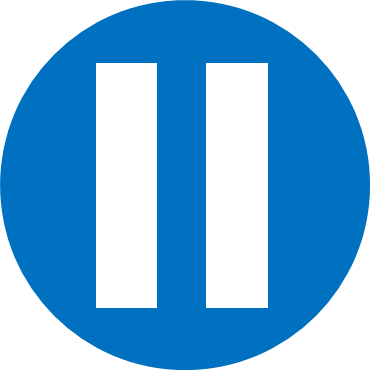 Have a think
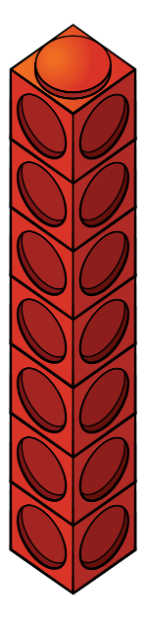 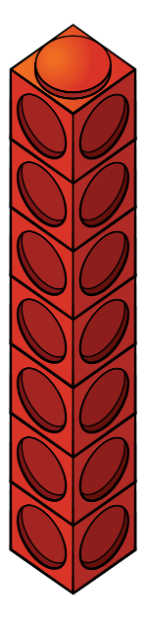 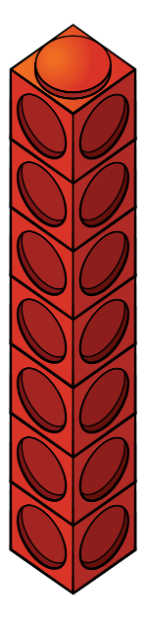 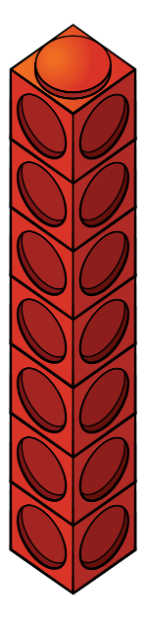 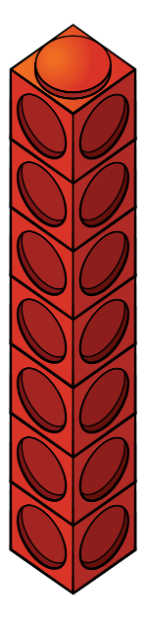 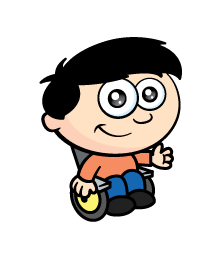 5
How many towers has he built (equal groups)?
How many cubes are in each tower?
7
How many cubes has he used in total?
35
7
5
35
or
5
7
35
10
There are _____ equal groups of _____.
There are ______ altogether.
There are ___ lots of ___.
30
There are _____ equal groups of _____.
There are ______ altogether.
There are ___ lots of ___.
55
There are _____ equal groups of _____.
There are ______ altogether.
There are ___ lots of ___.
7
There are _____ equal groups of _____.
There are ______ altogether.
There are ___ lots of ___.
9
There are _____ equal groups of _____.
There are ______ altogether.
There are ___ lots of ___.
Amir and Alex have some money.
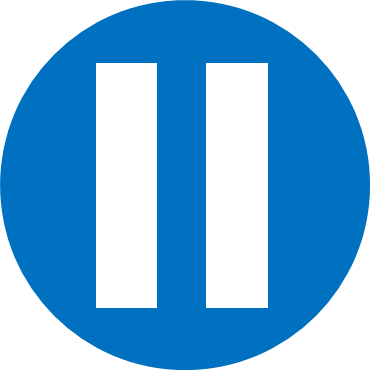 Have a think
Here is Amir’s money.
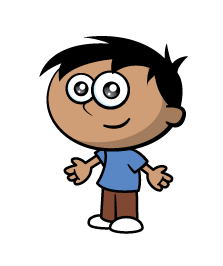 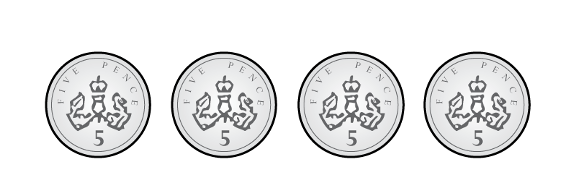 Here is Alex’s money.
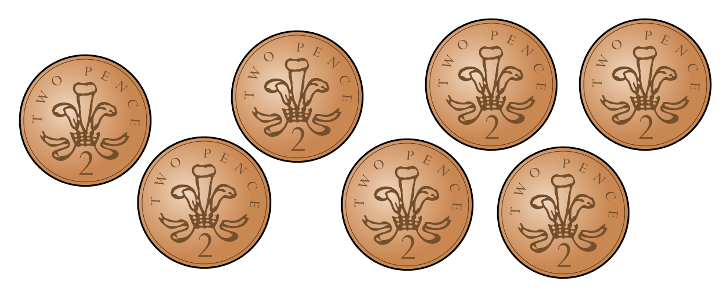 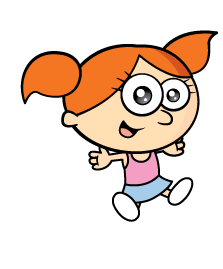 How much money do they have altogether?
Altogether they have 34p
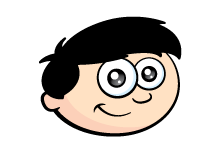 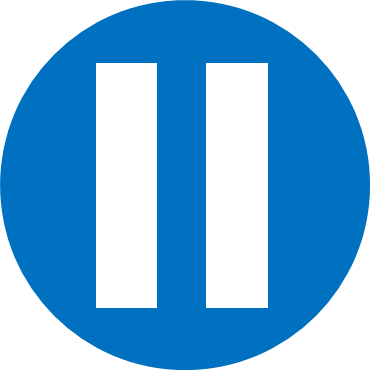 Have a think
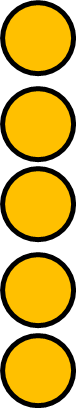 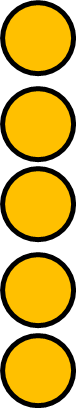 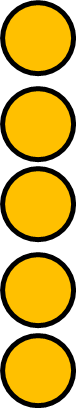 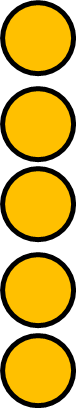 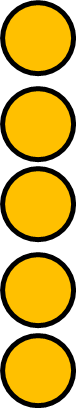 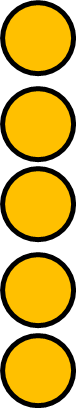 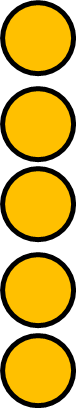 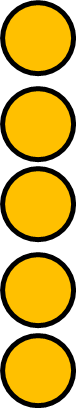 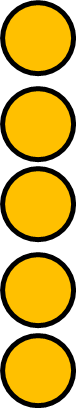 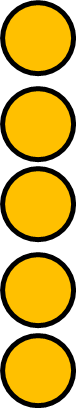 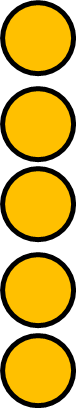 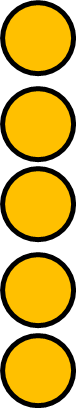 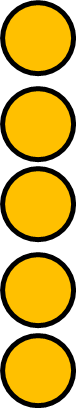 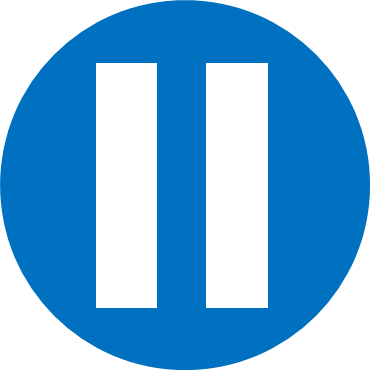 Have a think